Scintilla Charter AcademyTitle 1 Parent Meeting
October 29, 2018
4:00pm in the Media Center
Meeting Agenda:
Today we will be reviewing and discussing our school’s Title I program. We will cover the following items that are important to you as parents:
What does it mean to be a Title I School?
SCA’s Mission
SCA’s School Improvement Plan Goals
How does SCA spend Title I funds? 
SCA’s Title I Requirements
What is the Title I Parent and Family Engagement Plan?
What is the Title I School-Parent Compact? 
How can parents give their input about the Parent and Family Engagement Plan, School Parent-Compact, and Title I Budget?
What can you do to ensure success for your child?
Stay informed and connected!
Upcoming Parent/Family Events
Closing 
 
We welcome parent questions/input throughout the presentation!  We want to make sure you leave the meeting informed about the Title I program as well as the opportunities the SCA provides to get involved.
What does it mean to be a Title I School?
Title I, Part A is a part of the Elementary and Secondary Education Act of 1965 as amended by the Every Student Succeeds Act (ESSA). This Act provides federal funds through the Georgia Department of Education to local educational agencies (LEAs) and public schools with high numbers or percentages of poor children to help ensure that all children meet challenging State academic content and student academic achievement standards.  
 
LEAs target the Title I, Part A funds they receive to public schools with the highest percentages of children from low-income families. These funds may be used for children from preschool aged to high school. Title I, Part A is designed to support State and local school reform efforts tied to challenging State academic standards in order to reinforce and enhance efforts to improve teaching and learning for students. Title I, Part A programs must be based on effective means of improving student achievement and include strategies to support parental involvement.
SCA’s MISSION
The mission of Scintilla Charter Academy is to increase student achievement 
and develop social responsibility through educational innovations in a safe 
community of involved families and educators.
SCA’s School Improvement Plan Goals
In the 2018-2019 school year, SCA's CCRPI weighted proficiency score will increase by at least 6% in each content area based on 3rd-5th grade GMAS testing from the 2017-2018 school year.

In the 2018-2019 school year, SCA will see a 15% increase in the number of families and community members attending school events and volunteering in support of the school as measured by sign-in sheets and volunteer logs.
How does SCA spend Title I funds?
This year, SCA is participating in the GADOE’s Third Cohort for the Consolidation of Funds Initiative. 

 The opportunity to fully consolidate federal, state, and local funds is available to specific Title I schools that operate schoolwide programs.Once these funds are consolidated, the federal funds lose their identity as federal funds, and expenditures of those funds are no longer limited to the federal requirements for individual programs. A schoolwide program school that consolidates federal program funds “is not required to meet most statutory or regulatory requirements of the program applicable at the school level, but must meet the intent and purposes of that program to ensure that the needs of the intended beneficiaries are met.”
SCA’s Title I Requirements
Scintilla Charter Academy is a
Schoolwide Title I School. 
In a school-wide school, all students benefit from
Title I resources.
SCA’s Title I Requirements
•To ensure a high-quality educational experience for all of our students.
•To develop an annual revision of our Parent and Family Engagement Policy.
•To develop an annual revision of our School-Parent compact.
•To conduct an annual comprehensive needs assessment and develop an annual revision of the Schoolwide Improvement Plan.
What is the Title I Parent and Family Engagement Policy?
This is a plan that describes how SCA will provide opportunities to improve parent and family engagement to support student learning.
Celebration of Learning
Additional Parent and Family Engagement Activities
Communication: newsletters, agendas, conferences, invitations, website, weekly email, weekly communication folders, and special announcements.
Parental and Family Engagement Policy
The revised Parent and Family Engagement Policy is available at today’s meeting. All parents also received a copy in the communication folder distributed at the beginning of the year. 
The Parent and Family Engagement Policy is available as a link on the SCA website and in the front lobby.
What is the Title I School- Parent Compact?
This describes how the students, parents, and school will WORK TOGETHER to do everything possible to ensure  STUDENT ACADEMIC SUCCESS!
School-Parent Compact
Copies of the revised School-Parent Compact are available at today’s meeting.
The revised School-Parent Compact will be available to all parents and families in the weekly communication folders sent home today.
The School-Parent Compact is available as a link on the SCA website and in the front lobby.
How can parents give their input about the Parent and Family Engagement Policy, School-Parent Compact, and Title I Budget?
Input is welcome at any time throughout the year by contacting Amanda Miller, Title I Coordinator.
Provide input through surveys that are distributed throughout the year.
Attend the Parent and Family Input Meeting in the spring.
What can you do to ensure success for your child?
Check your child’s weekly communication folder. 
Communicate with your child’s teacher(s) regularly.
Be available to help your child with his/her homework.
Read with your child daily.
Stay informed and connected!
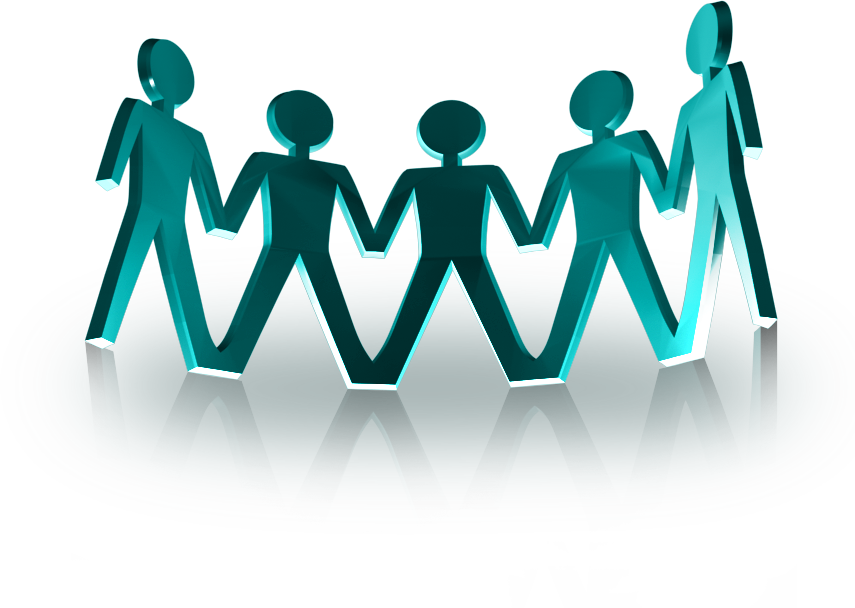 Weekly communication folders
Grade level newsletters
Weekly schoolwide newsletter
Report Cards/Assessment Reports
Phone calls, email, etc.
Parent-teacher conference
Coffee Chats
Updates on school website and through use of social media
Parent and Family Engagement team meetings
Upcoming Parent/Family Events
December 11th, 2018: Celebration of Learning 
December 11th, 2018: Christmas Music Program, presented by 2nd and 4th grade scholars
PARENTS and FAMILIES...
YOU ARE YOUR CHILD’S FIRST TEACHER.  We at SCA, look forward to our joint effort, working together, to ensure that we equip your children with all of the necessary tools available so that they can go forth on a solid educational foundation.  It takes all of us working together to ensure their success!
Thank you for coming! We appreciate you!